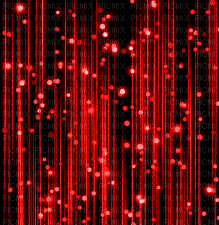 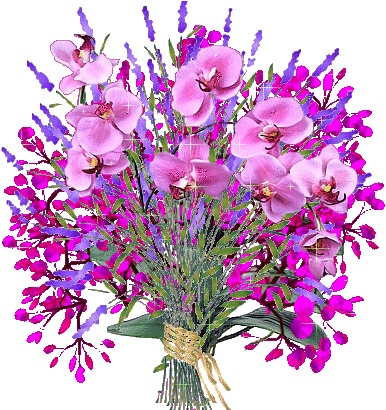 mevB‡K
শিক্ষক পরিচিতি
মোসাঃ নূরজাহান
সহকারী শিক্ষক
২নং পুরাতন কুষ্টিয়া (বালক) সরকারি প্রাথমিক বিদ্যালয়
হাটশ্ হরিপুর, কুষ্টিয়া সদর, কুষ্টিয়া।
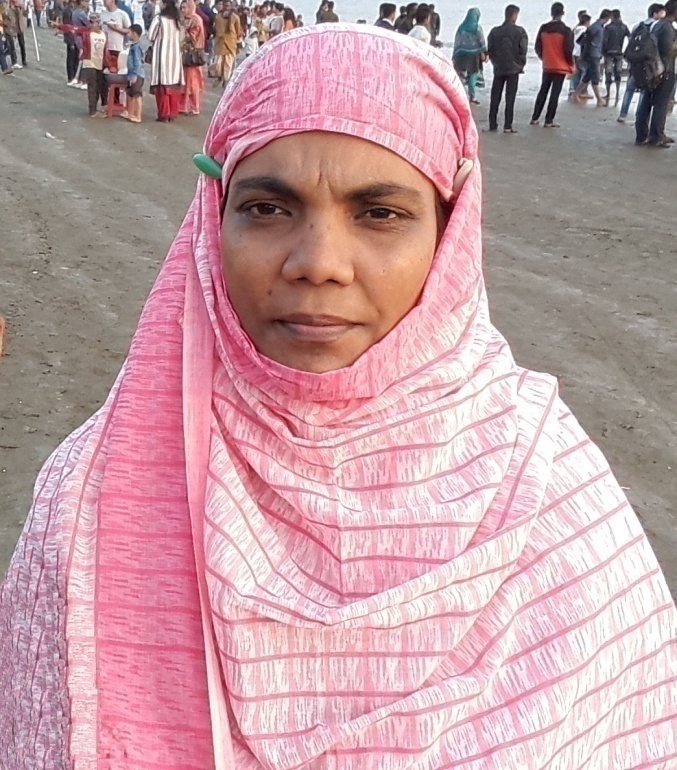 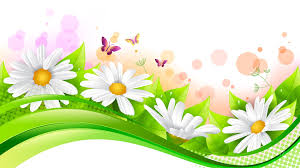 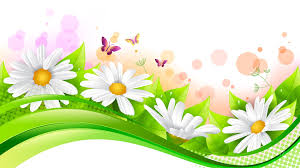 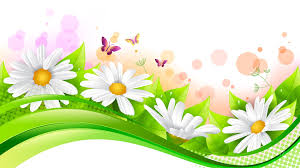 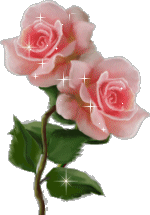 শ্রে
নি
প্রথম
বি
ষয়
আমার 
বাংলা বই
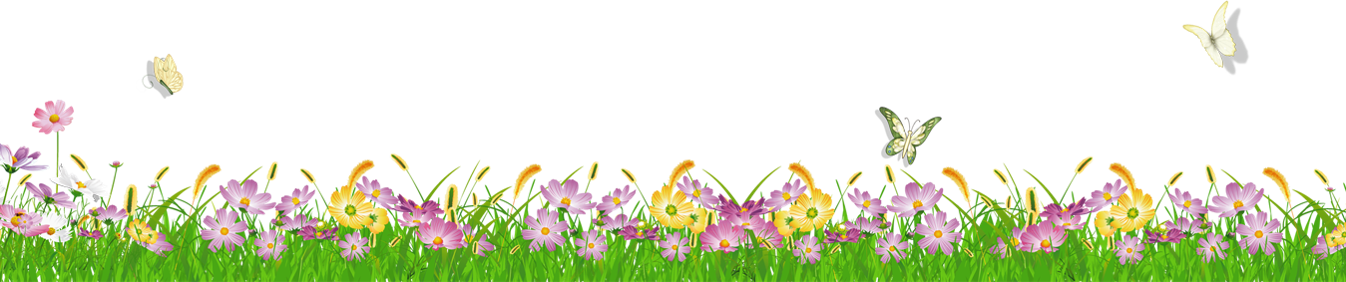 পাঠের পরিচয়
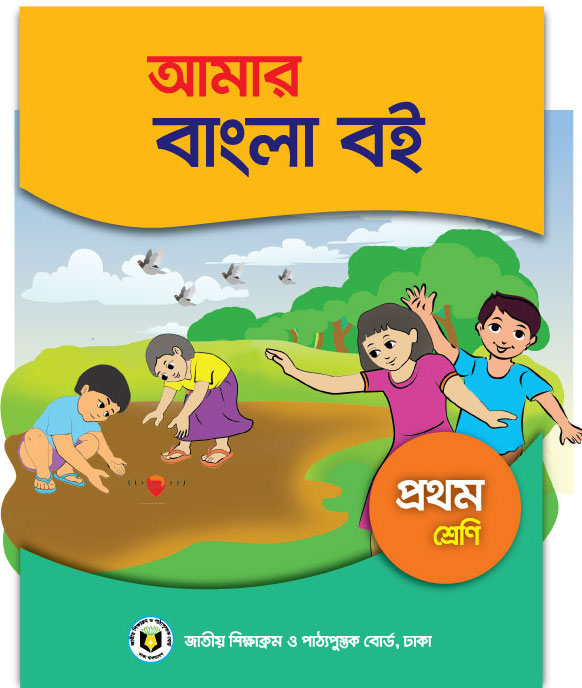 শ্রেণিঃ প্রথম 
বিষয়ঃ বাংলা 
পাঠের অংশঃ শুনি ও বলি 
পাঠ্যাংশঃ FZz hvq..........e‡m Av‡Q|
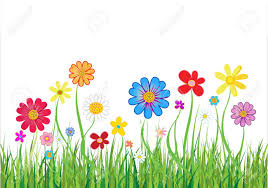 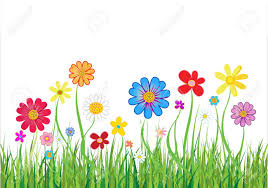 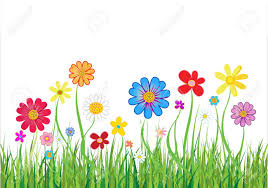 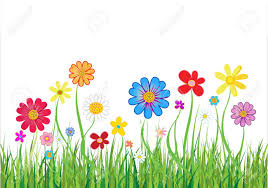 শিখনফল
১। বাংলা বর্ণমালা শুনে পড়তে পারবে।
২। ছবি দেখে শব্দ বলতে পারবে।
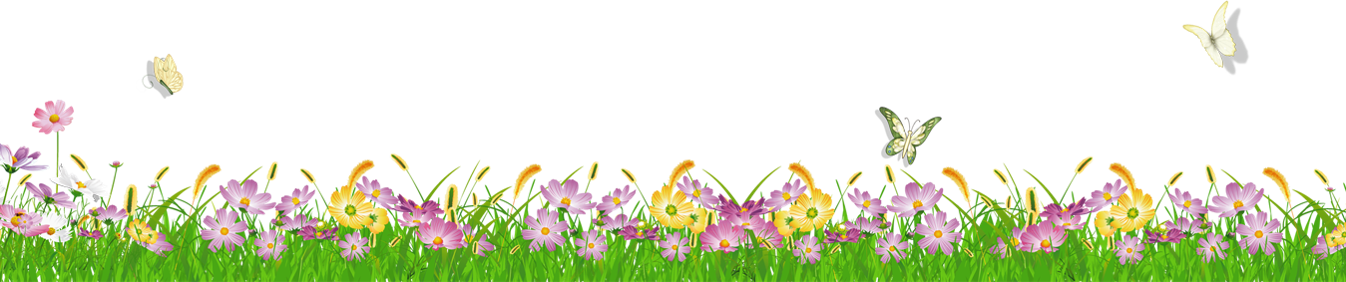 ৩। পাঠ্যপুস্তকের শব্দ লিখতে পারবে।
৪। খালি ঘর পুরণ করতে পারবে ।
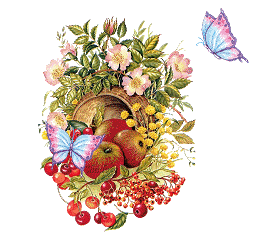 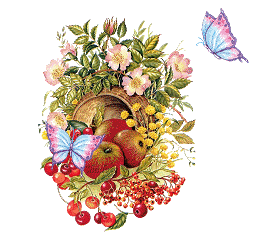 আবেগ সৃষ্টি
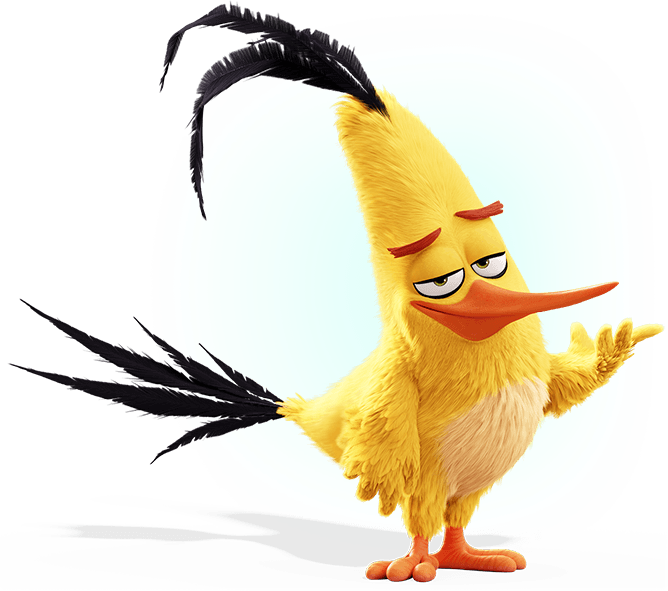 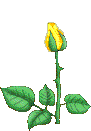 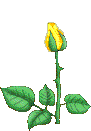 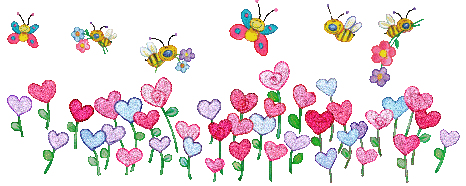 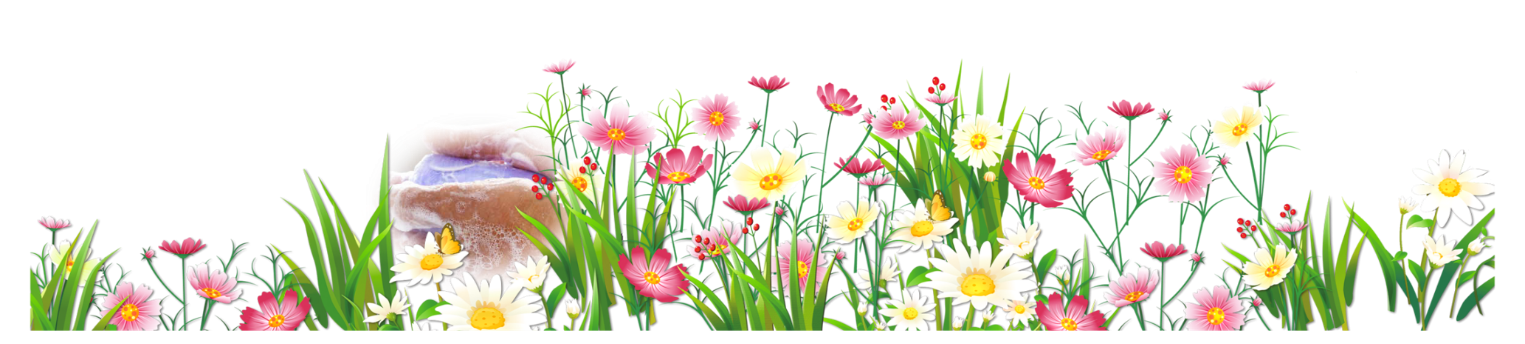 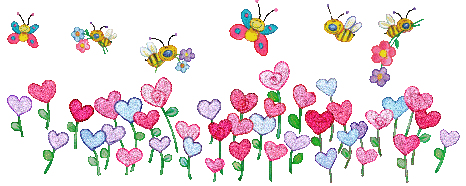 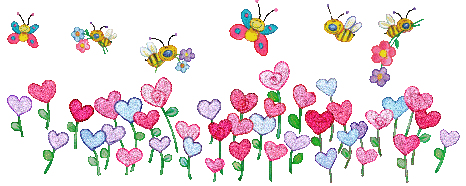 পাঠ ঘোষণা
শুনি ও বলিঃ   পাঠ 10
বর্ণ শিখিঃ F
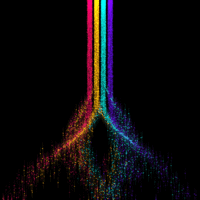 ছবিটিতে আমরা কী দেখছি?
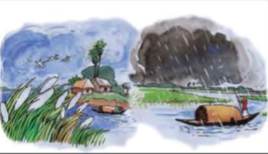 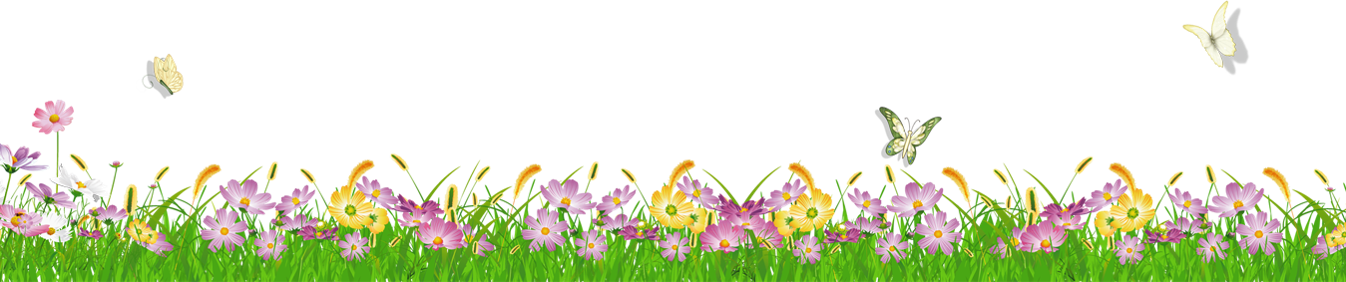 FZz hvq| FZz Av‡m|
F
F
ছবিটিতে আমরা দেখছি।
F
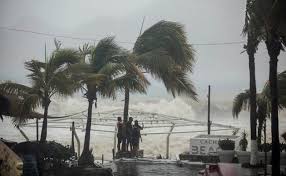 FZz
FZz hvq|
FZz
ছবিটিতে আমরা দেখছি।
F
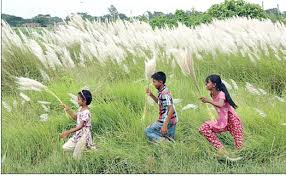 FZz
FZz Av‡m|
FZz
Zz hvq|   Zz Av‡m|
F
F
F
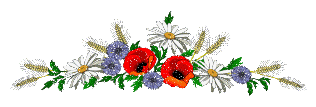 ছবিটিতে আমরা কী দেখছি?
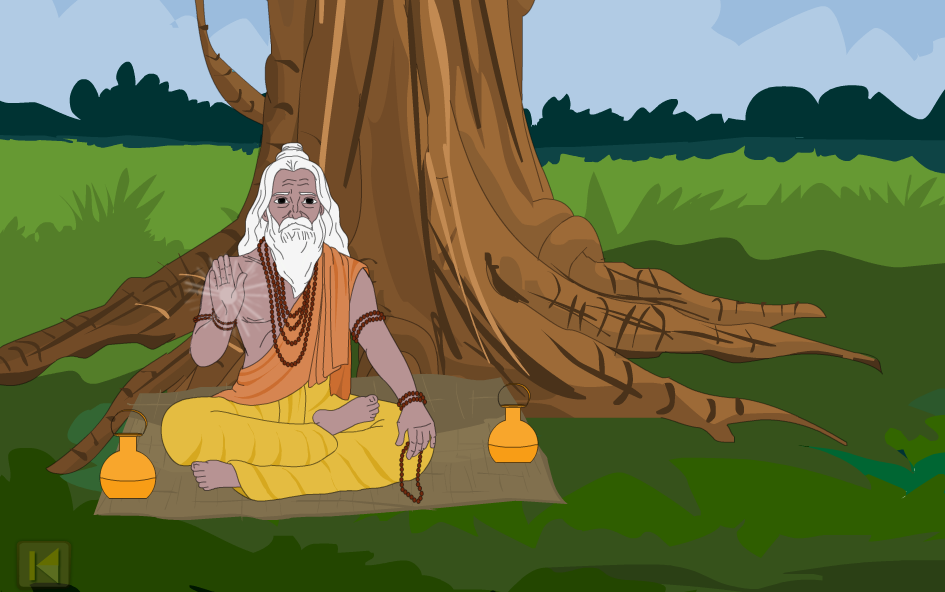 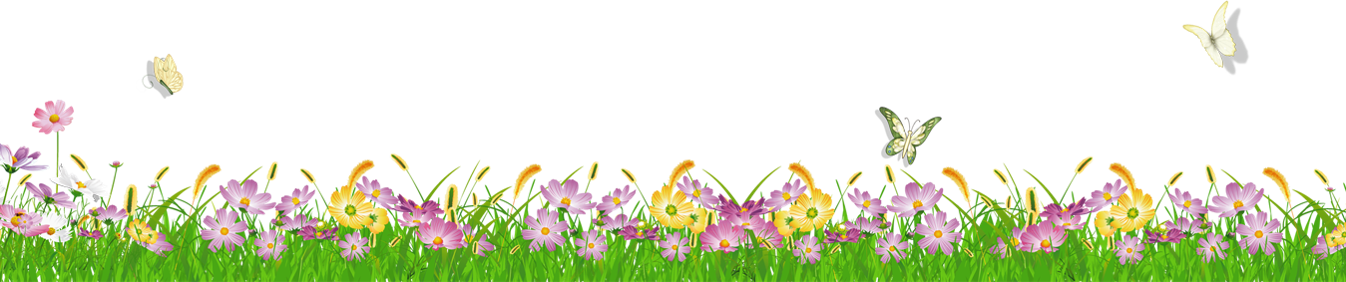 Fwl H e‡m Av‡Q|
F
ছবিটিতে আমরা দেখছি।
F
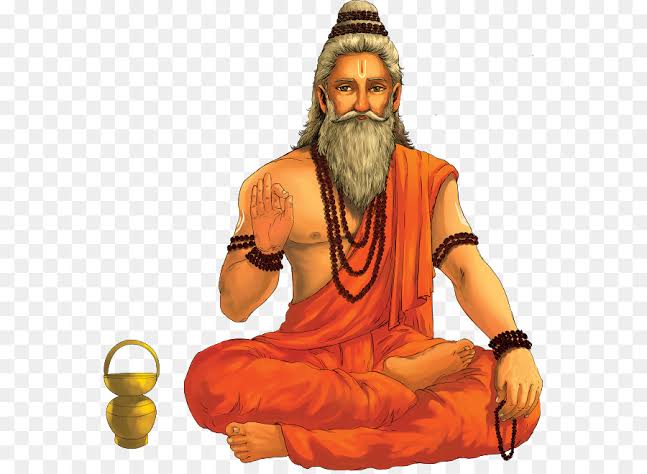 Fwl
Fwl H e‡m Av‡Q|
Fwl
F
wl H e‡m Av‡Q|
F
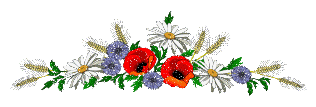 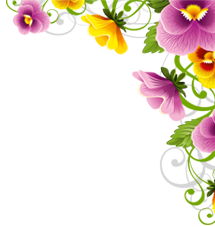 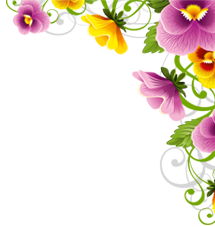 শিক্ষক -শিক্ষার্থীর মিলিত পাঠ
-এসো পড়ি-
F
F
F
F
F
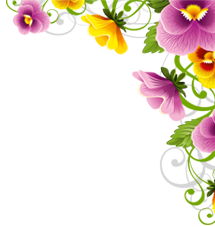 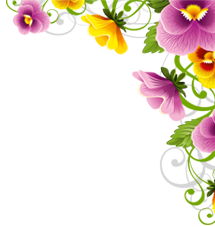 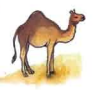 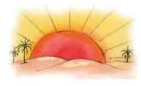 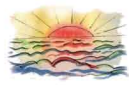 DU
Dlv
D
D
Ewg©
E
D
E
Dlv
Ewg©
DU
আমি শব্দগুলো ভেঙে ভেঙে উচ্চারণ করব, তোমরা আমার সাথে উচ্চারণ করবে ।
Fতু
F-তু
F
F
Fষি
F-wl
তোমরা আমার সাথে আবার উচ্চারণ করবে ।
Fতু
F-তু
F
F
Fষি
F-wl
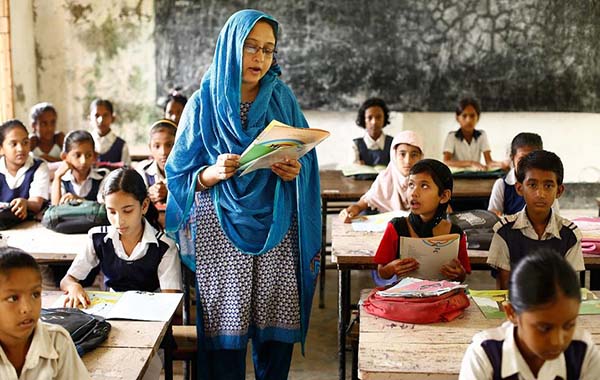 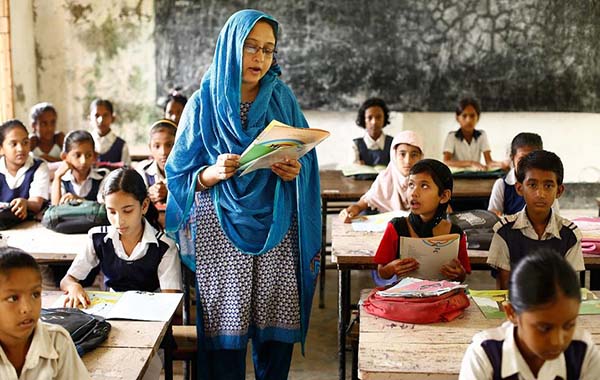 পাঠ্যবই সংযোজন
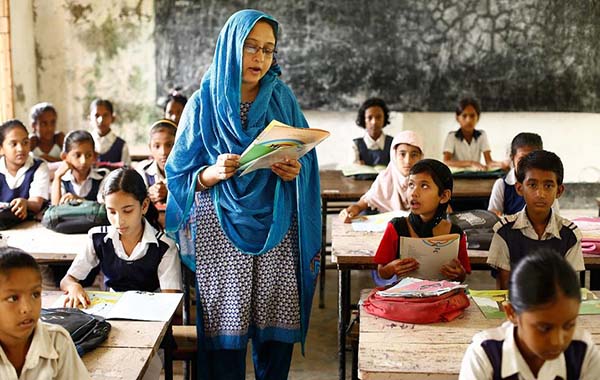 শিক্ষকের পাঠ
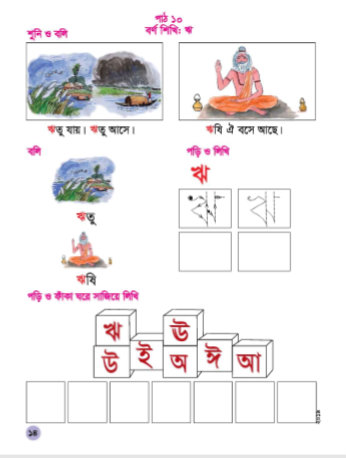 তোমার বাংলা বইয়ের 14 পৃষ্ঠা বের করো।
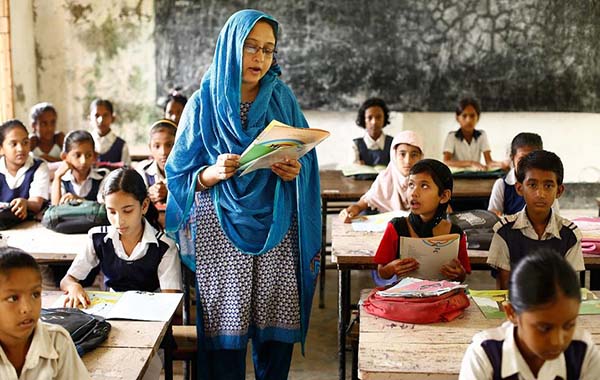 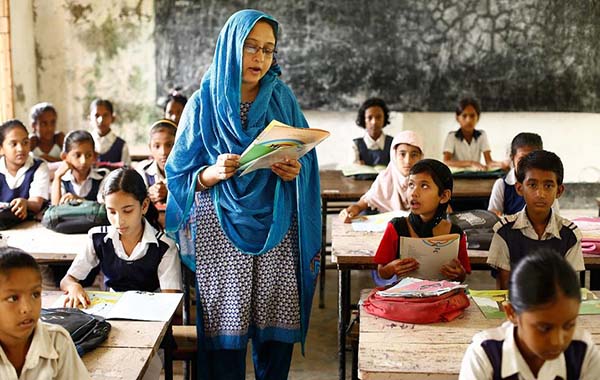 সমস্বরে পাঠ
এবার তোমরা  আমার সাথে সাথে বলো ।
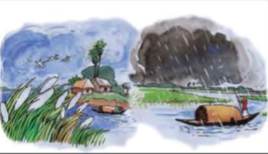 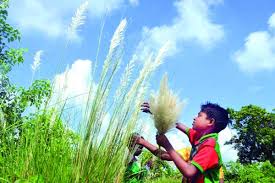 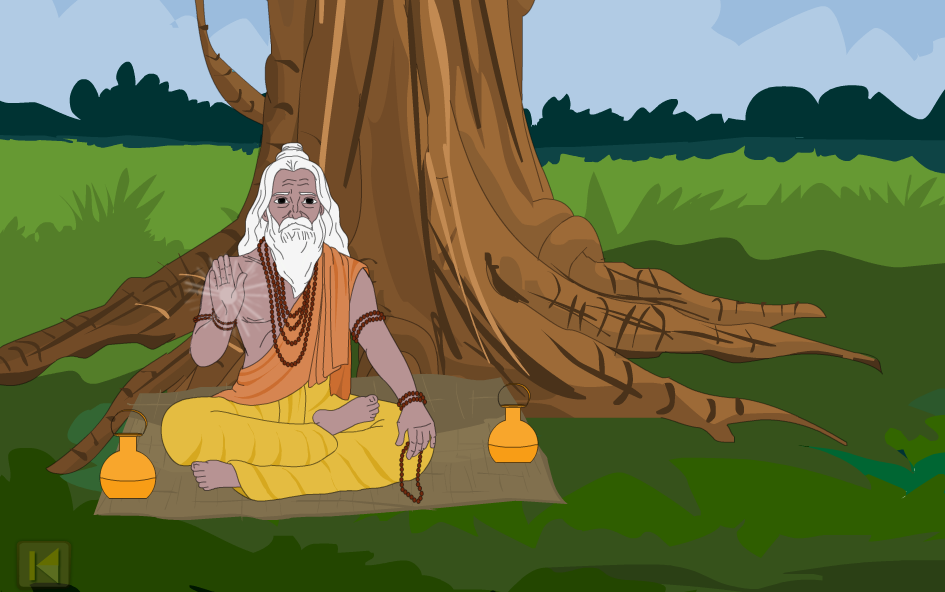 ঋতু যায়।
ঋ
ঋ
ঋতু আসে।
ঋষি ঐ বসে আছে।
ঋ
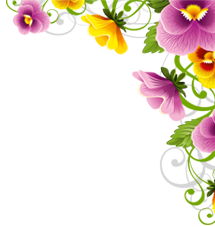 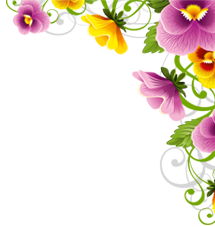 F
এসো, সবাই মিলে  বর্ণগুলো আবার পড়ি।
F
F
F
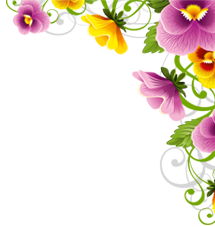 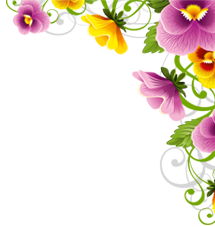 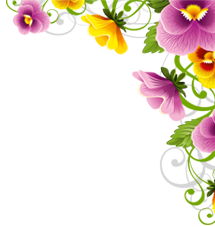 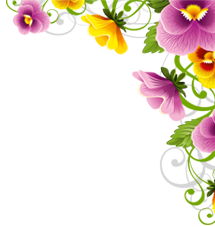 দলীয় কাজ
2টি দলে ভাগ করে লিখতে দিব 
ক) F দিয়ে ২টি শব্দ লিখ।
খ) F দিয়ে ২টি শব্দ লিখ।
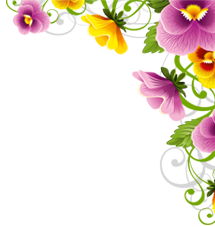 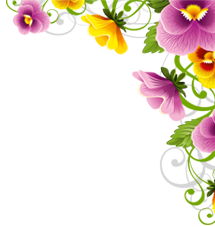 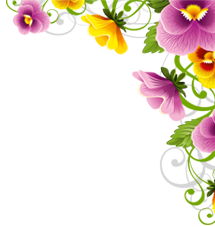 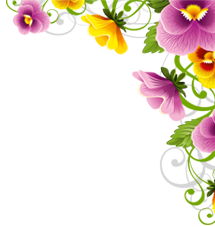 জোড়ায় কাজ
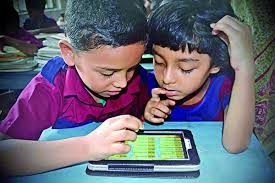 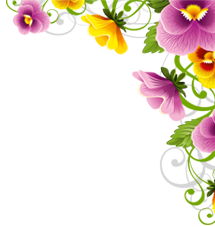 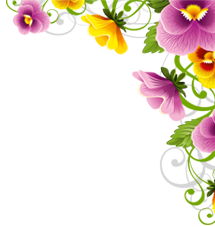 বর্ণগুলোর সাথে ছবিগুলো মিল কর।
বর্ণের সাথে দাগ টেনে ছবির মিল কর।
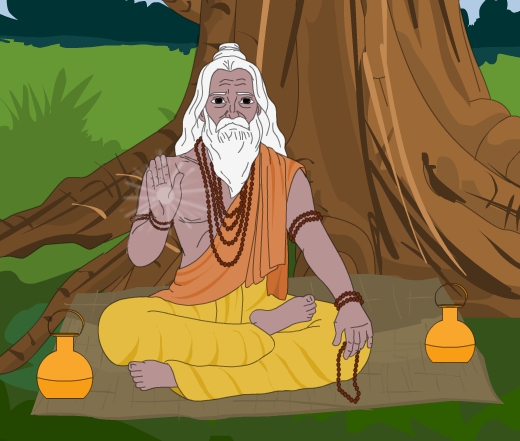 ঋ
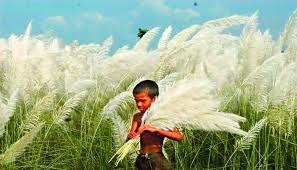 ঋ
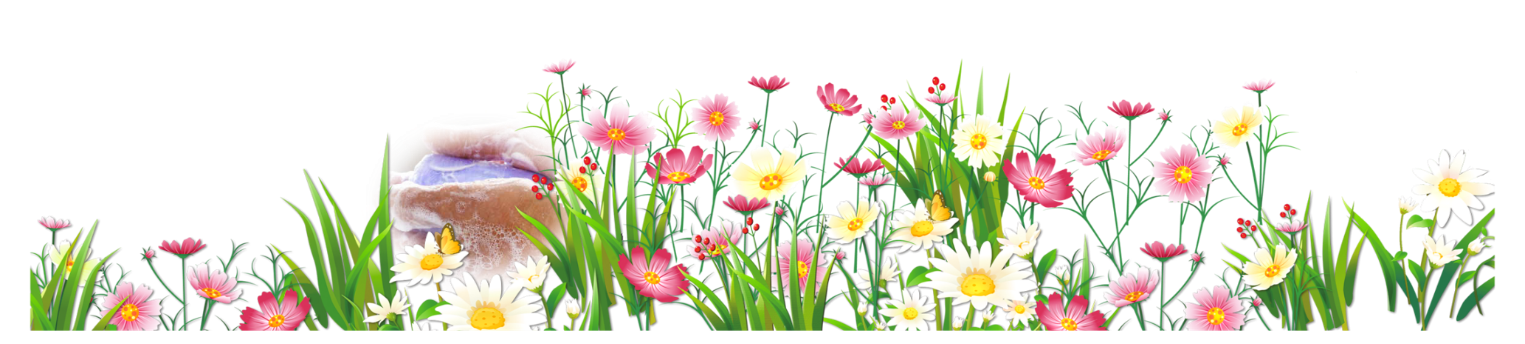 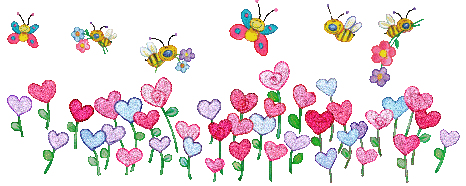 cwo এবং ÔঅÕ থেকে ÔঋÕ duvKv N‡i eY©¸‡jv mvwR‡q wjwL|
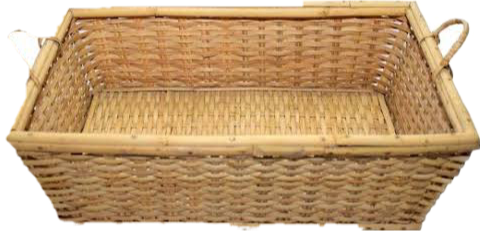 উ
ও
এ
ঈ
ঊ
ঋ
ঐ
আ
খ
ক
অ
ঔ
ই
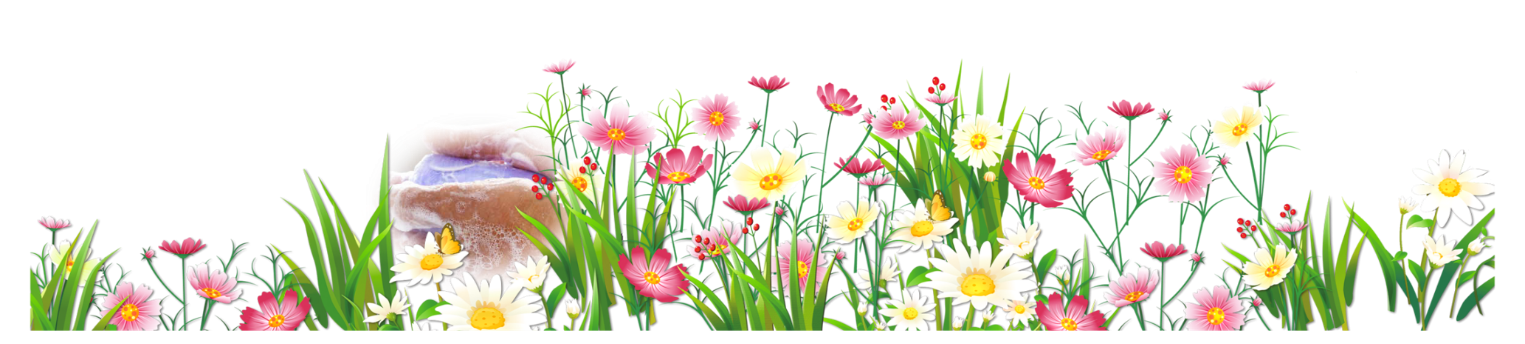 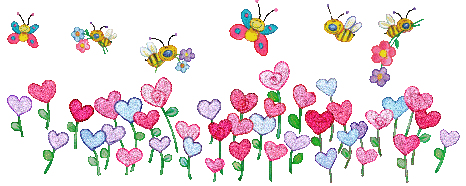 G‡mv, Avgiv eY©wU ‡jLvi ‡Póv Kwi|
F
F
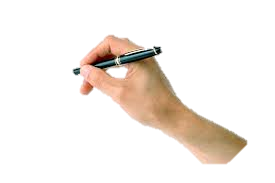 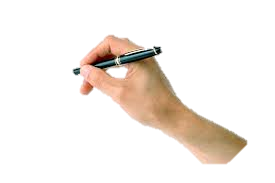 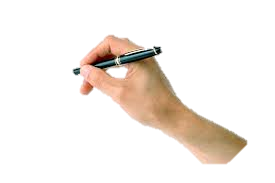 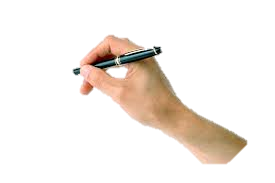 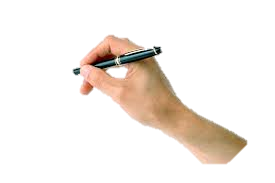 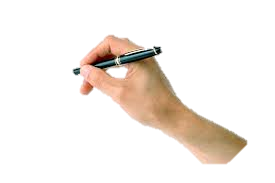 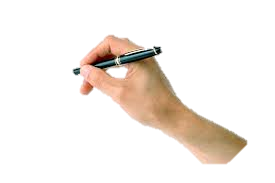 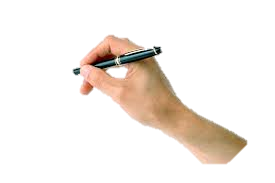 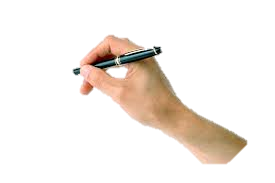 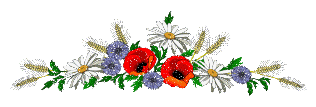 পরিকল্পিত কাজ
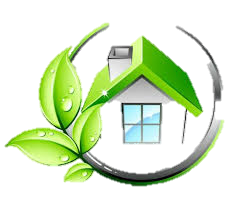 আগামীকাল ‘ঋ’ বর্ণটি  দিয়ে  যেসব জিনিস আছে এমন ৫টির নাম জেনে  আসবে।
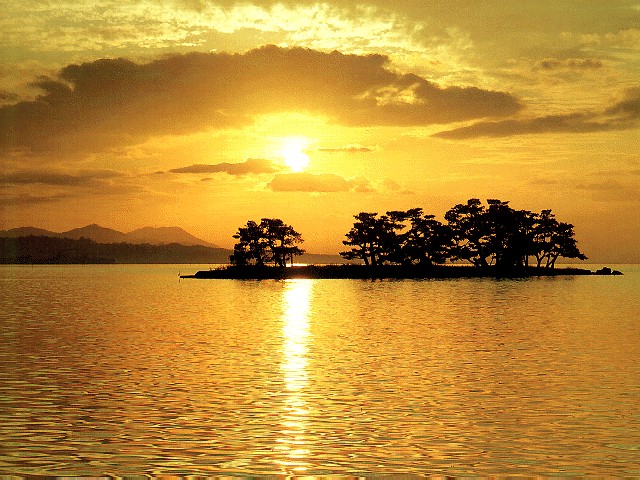 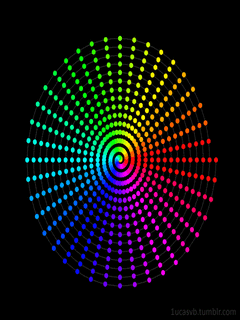 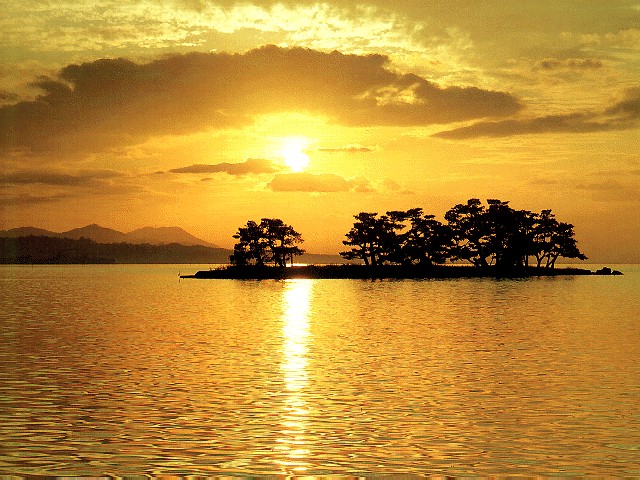 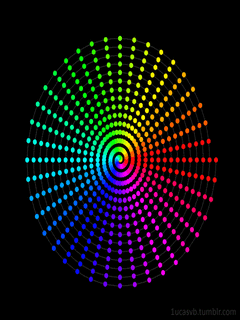 সমাপ্ত
ধন্যবাদ  সবাইকে
ভালো থেকো
শিক্ষা  জাতির  মেরুদণ্ড।